THE DRAGON
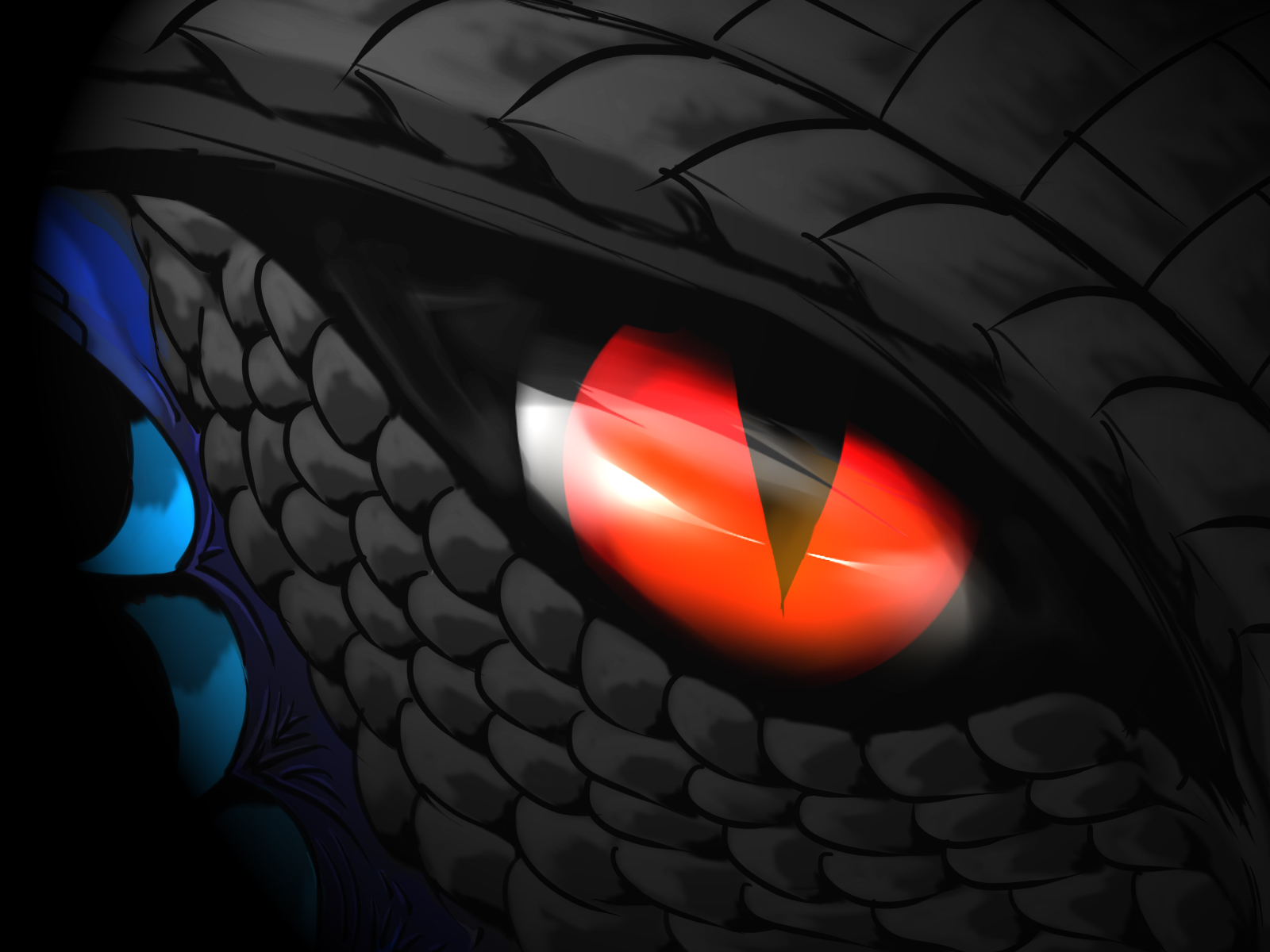 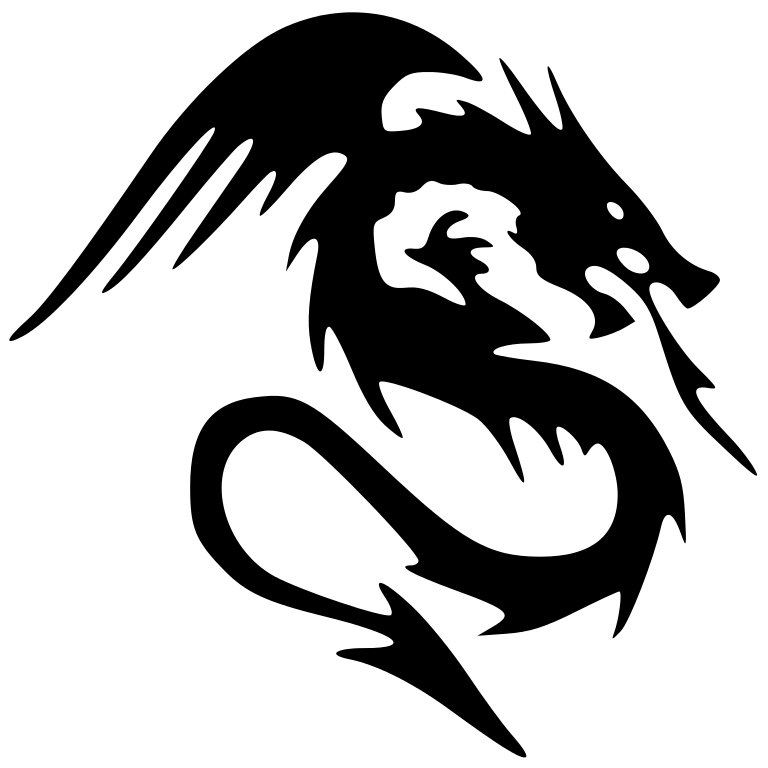 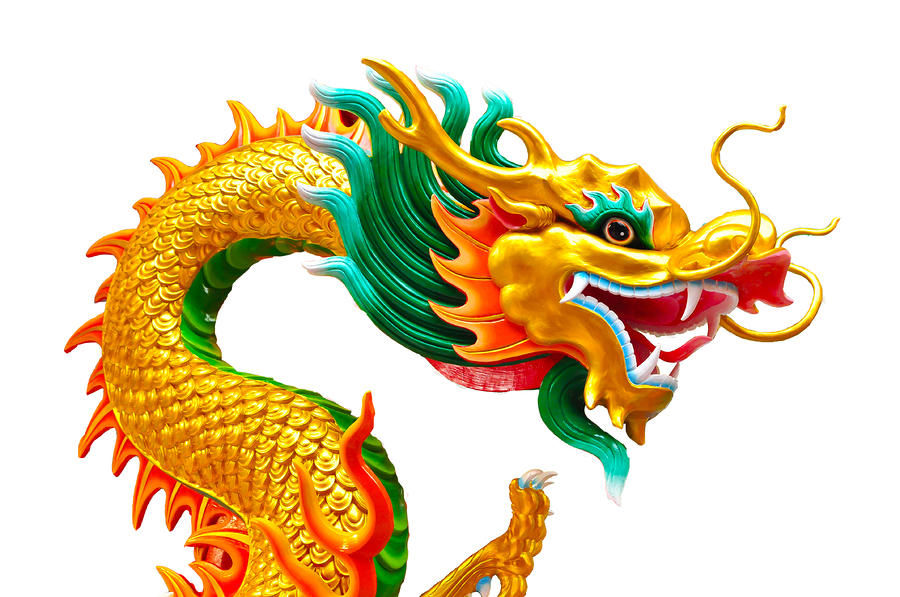 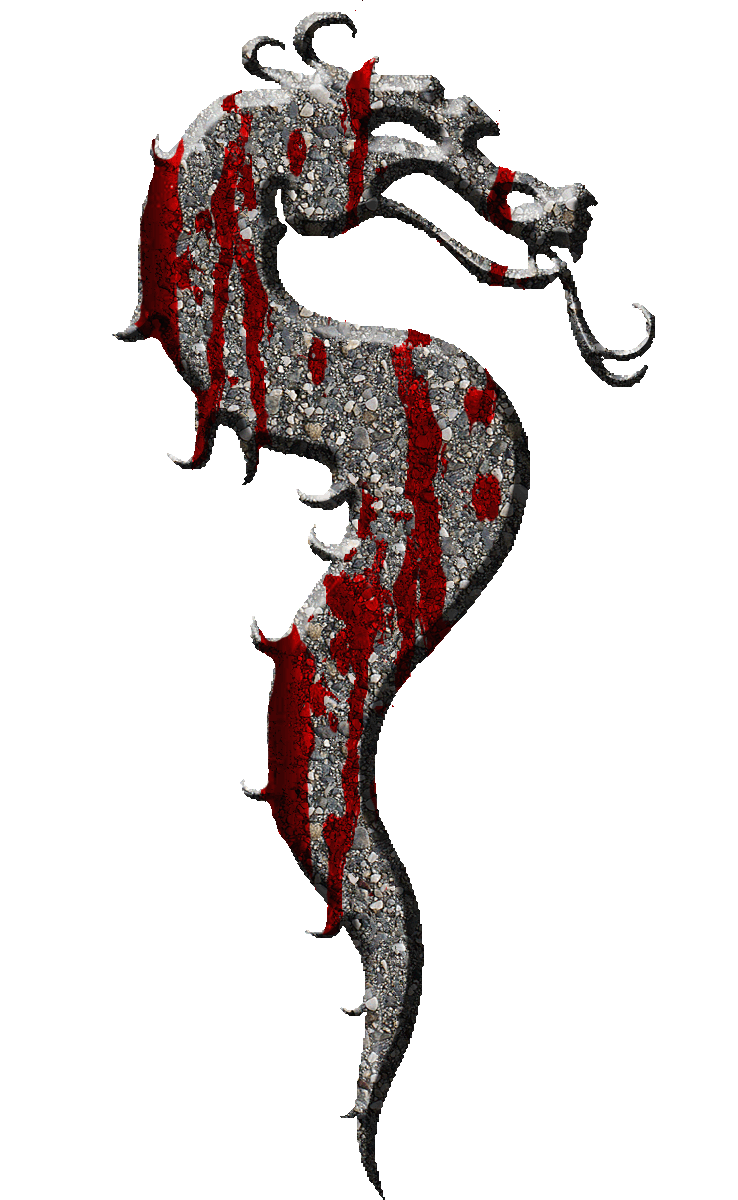 introduction
THE DRAGON…….there was one dragon…..who was really a big dragon!
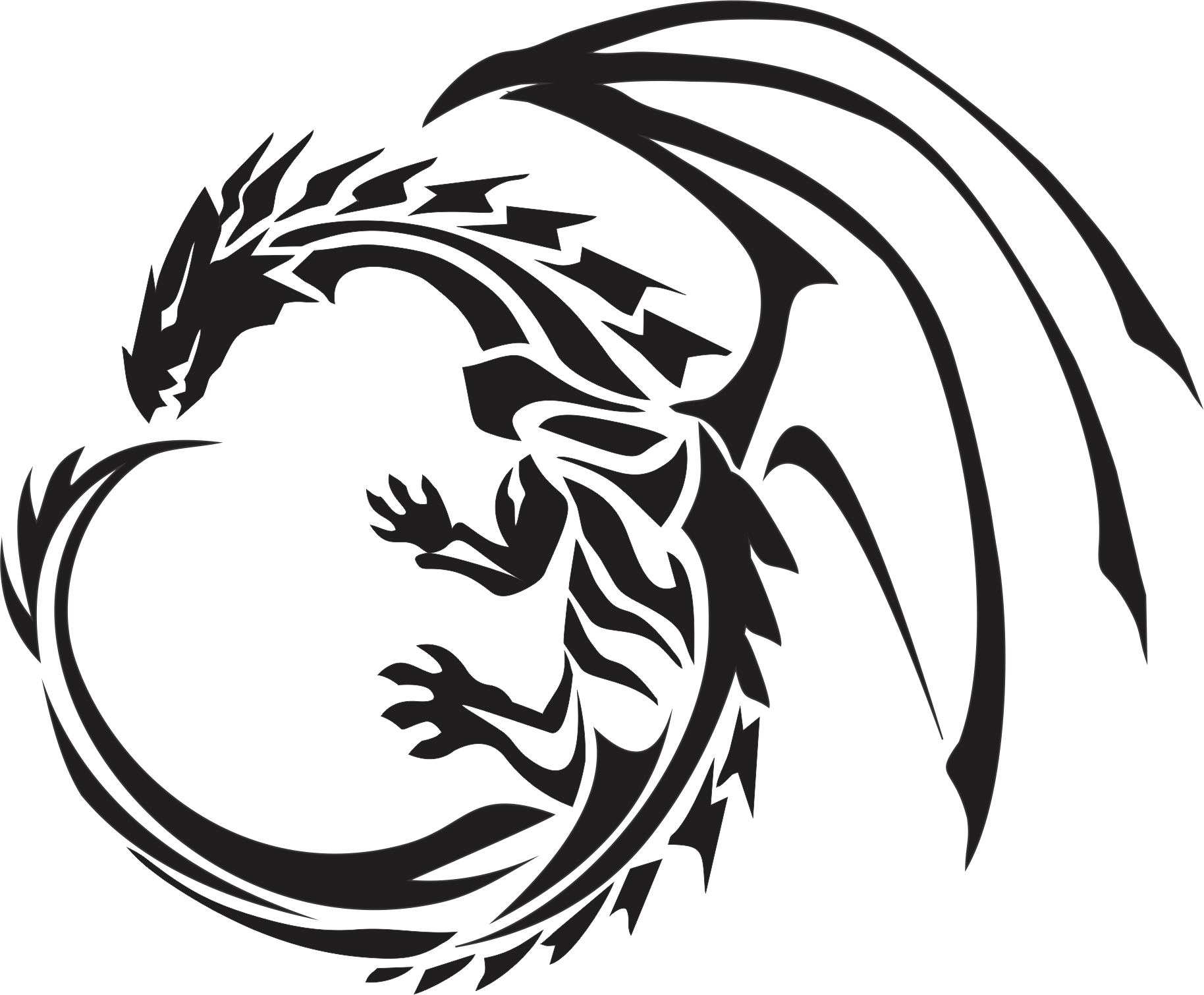 Then……the kids would make these lights that……….were cool but the dragon would again come out of its cave………the dragon came out of his cave the children…………were scared
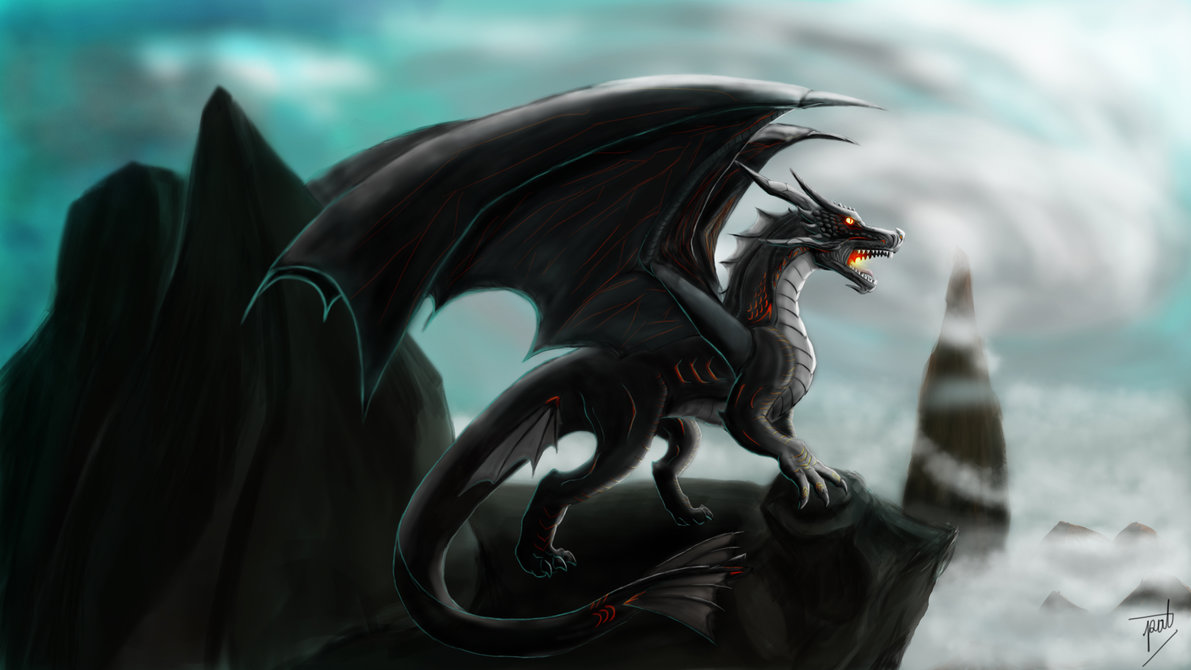 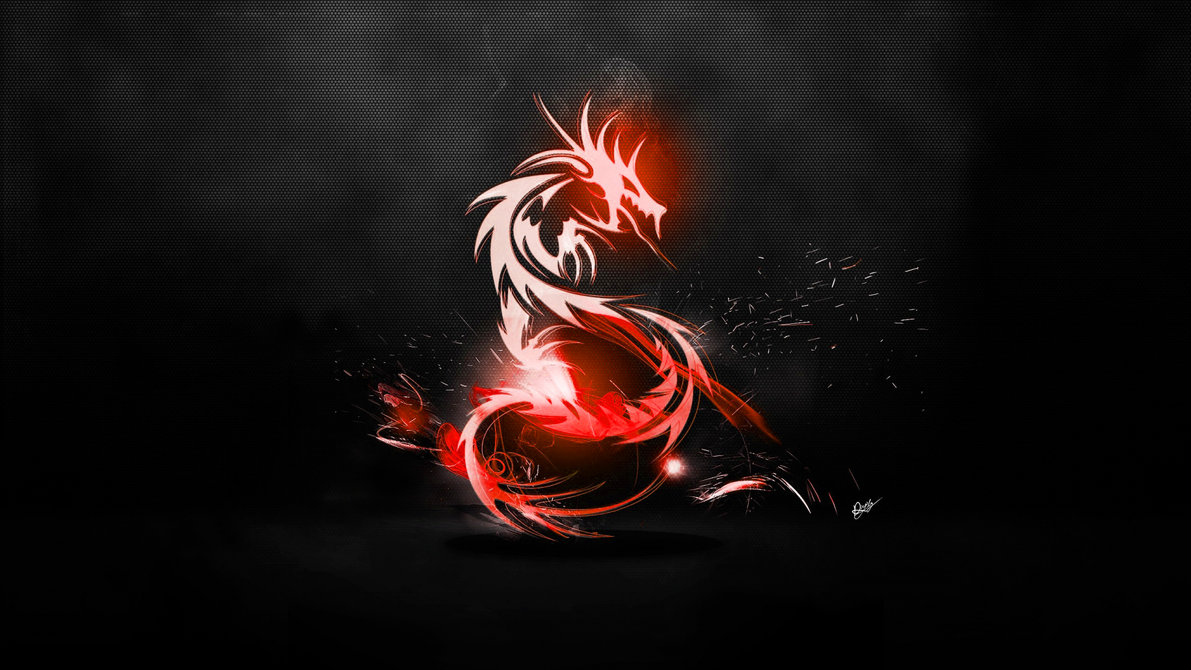 THEN………LATER THAT  NIGHT………..THEY…..SAW T H E DRAGON THEN T H E Y…… THE D R A G O N….F I R E  BREATH!SOMEONE SAID WAKE UP EVERYONE!!!THE DRAGON IS IS HERE
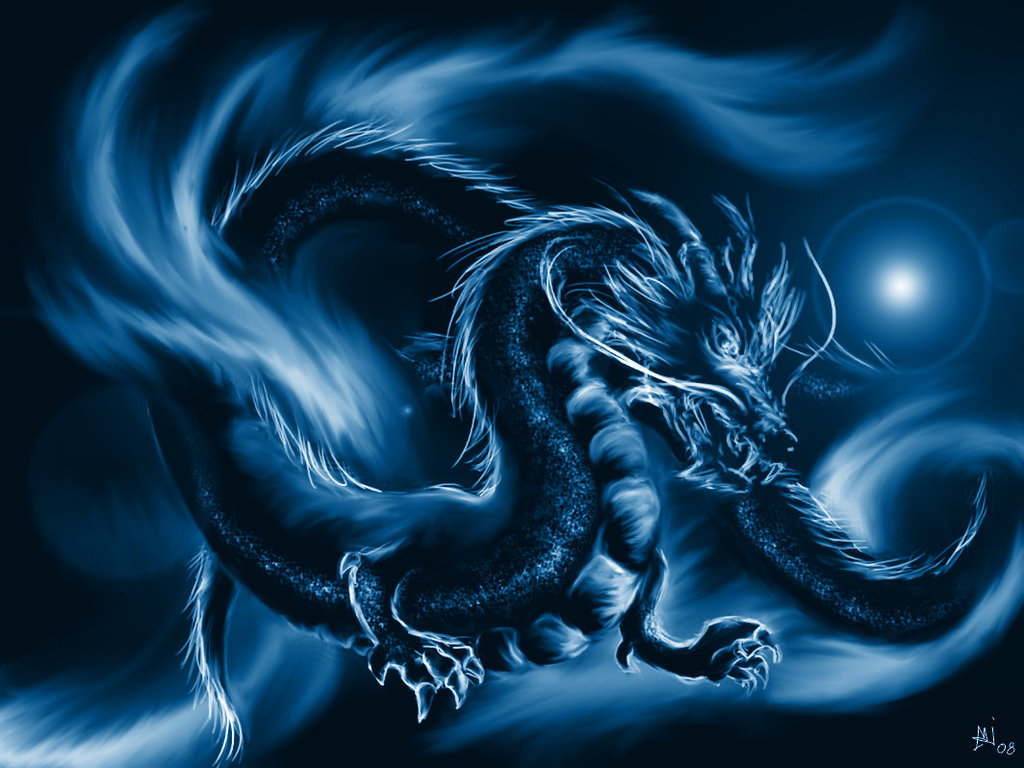 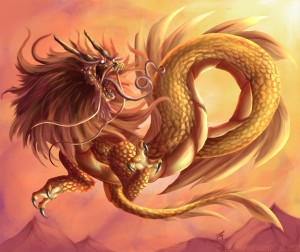 THEN THERE WAS A VOLCANO……WITH RED AND GOLD.THEN IT…………..EXPLODED
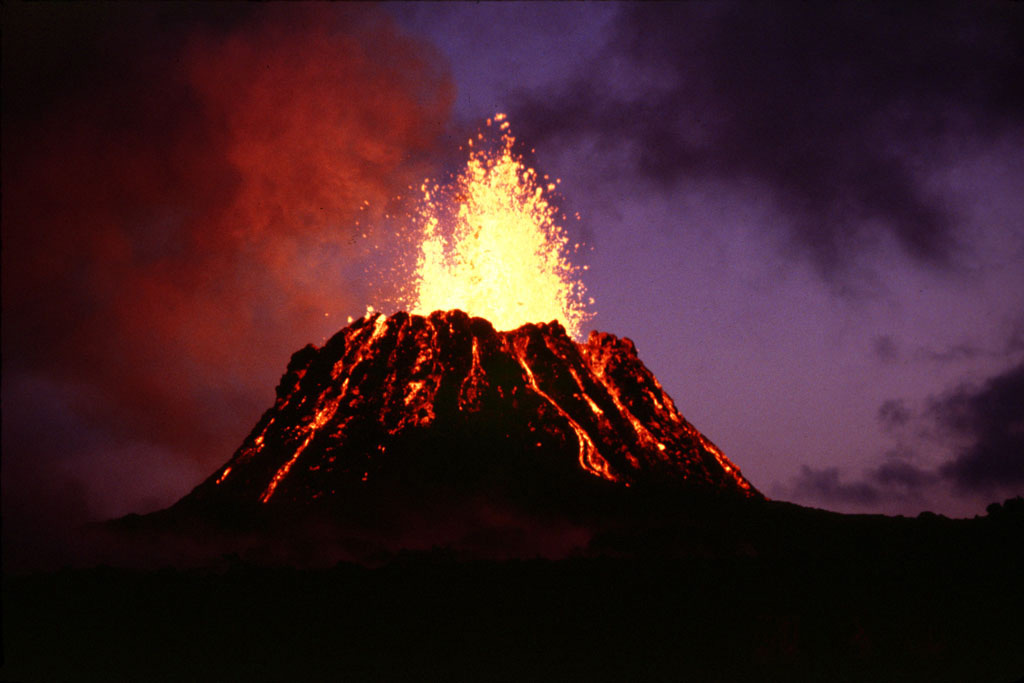 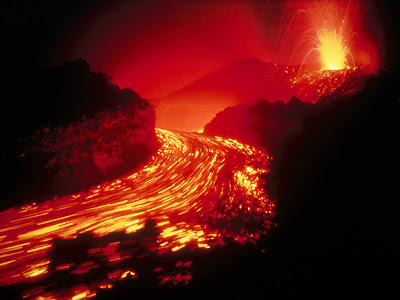 THE VOLCANO POORED LAVA
Then the lava got bigger………and…….bigger……but they couldn’t do nothing so they wanted to stop
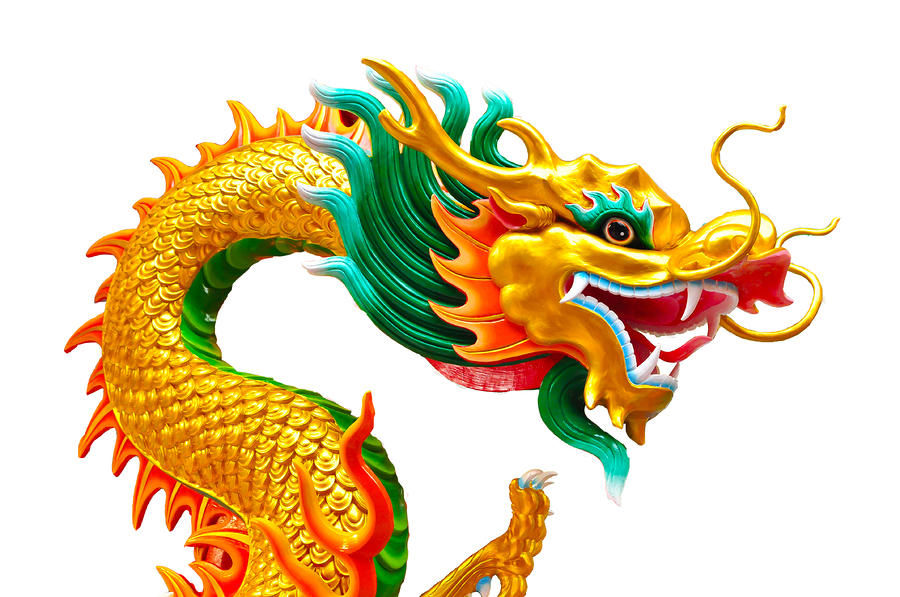 THEN……….THE WHOLE VOLCANO EXPLODED  ALL THE WAY TO THE END
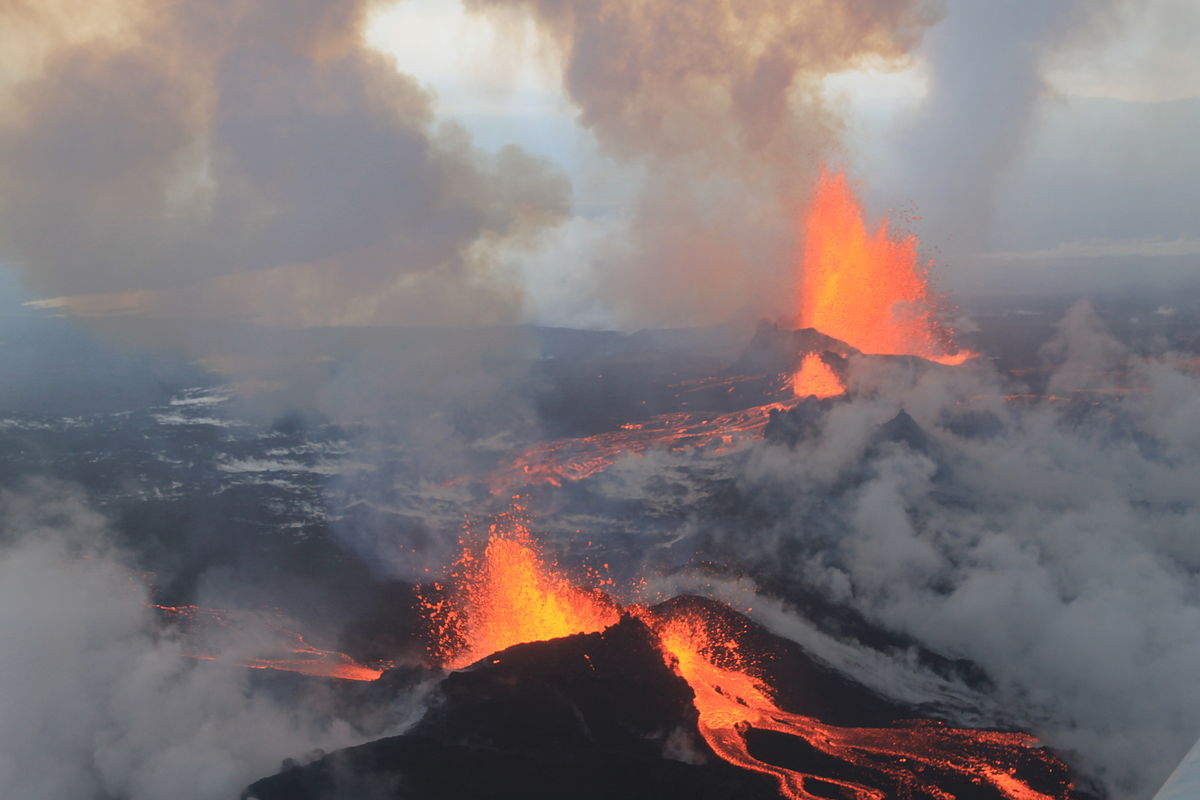 BUT…..THERE WAS LIGHTNING!!!!PEOPLE WERE SO SCARED
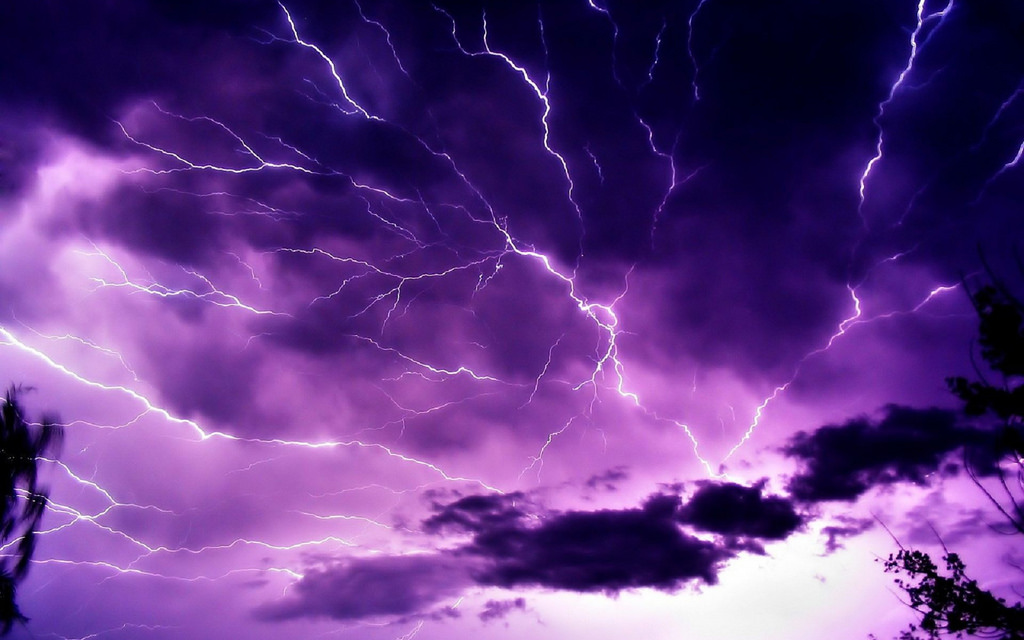 YOU HAVE 2 CHOICES
Should you…
Continue sleeping
Stop the lightning!
Continue sleeping
You sleep then…….10 hours later you get up you see broked buildings…then you thought it was strange
THEN YOU GO OUT OF YOUR HOUSE SOME THING IS BEHIND YOU YOU GET SCARED AND CREEPED OUT
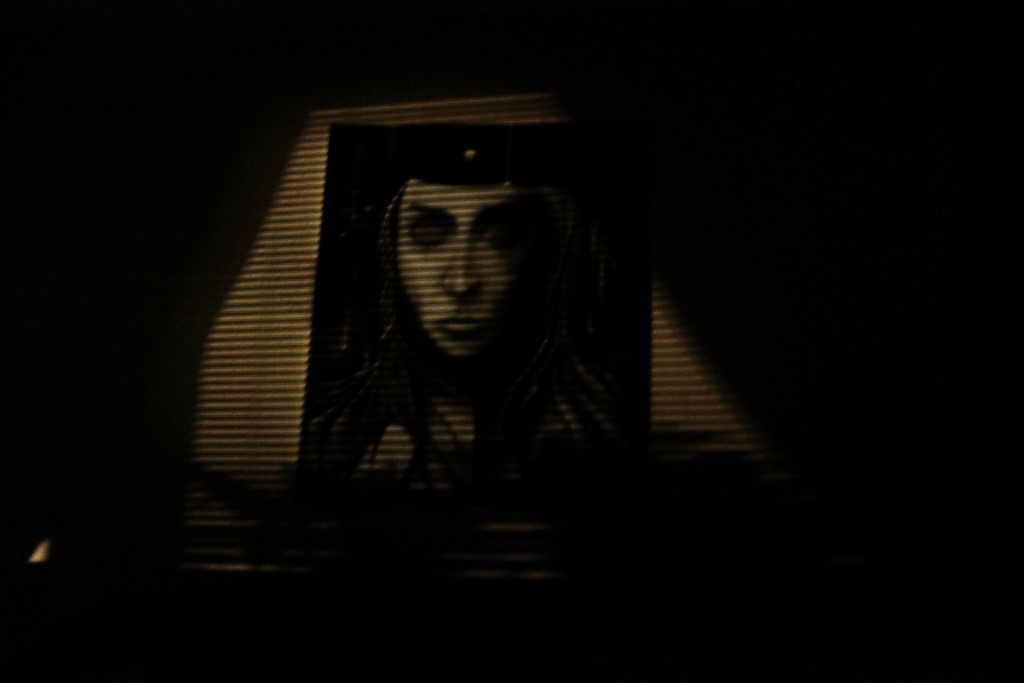 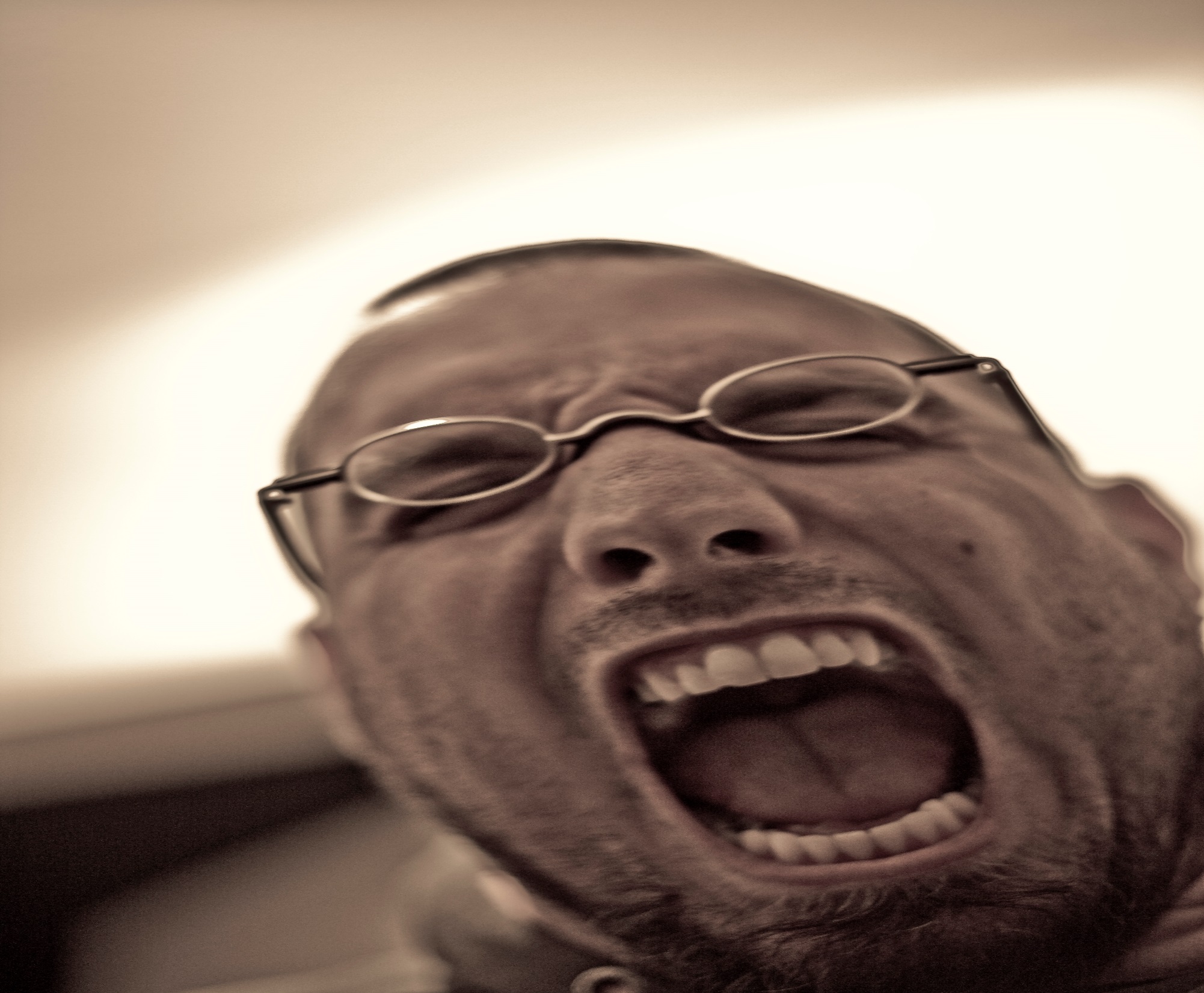 YOU HAVE 2 CHOICES
THEN THEY DIED people were sad when there…..relatives die……
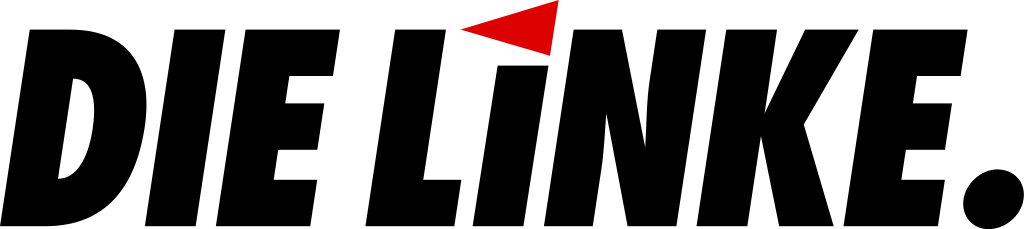 all the way from your house.Then you find something strange you see a house. You go really far from town
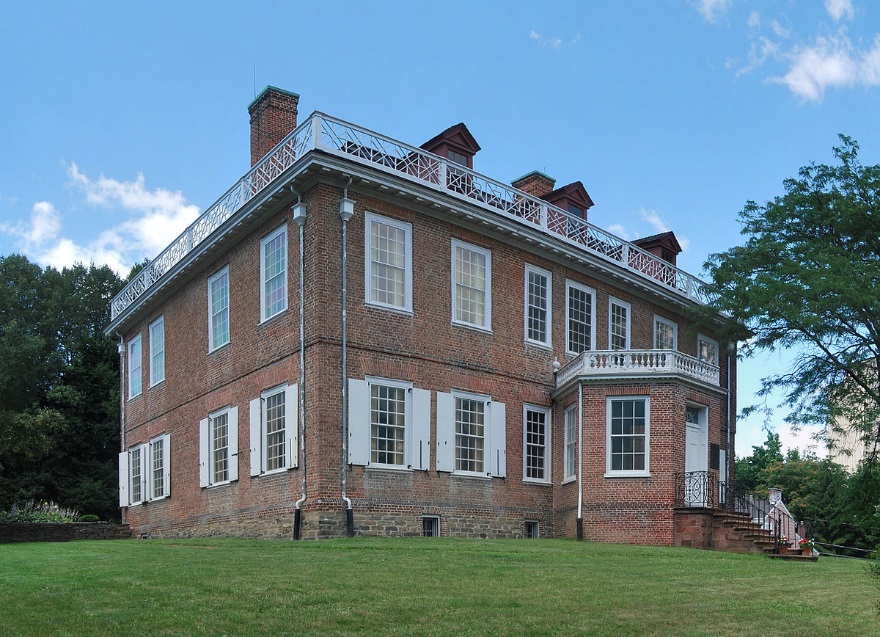 There are  out there but they won’t hurt you…..but they are scared of Them so they wanted fight back
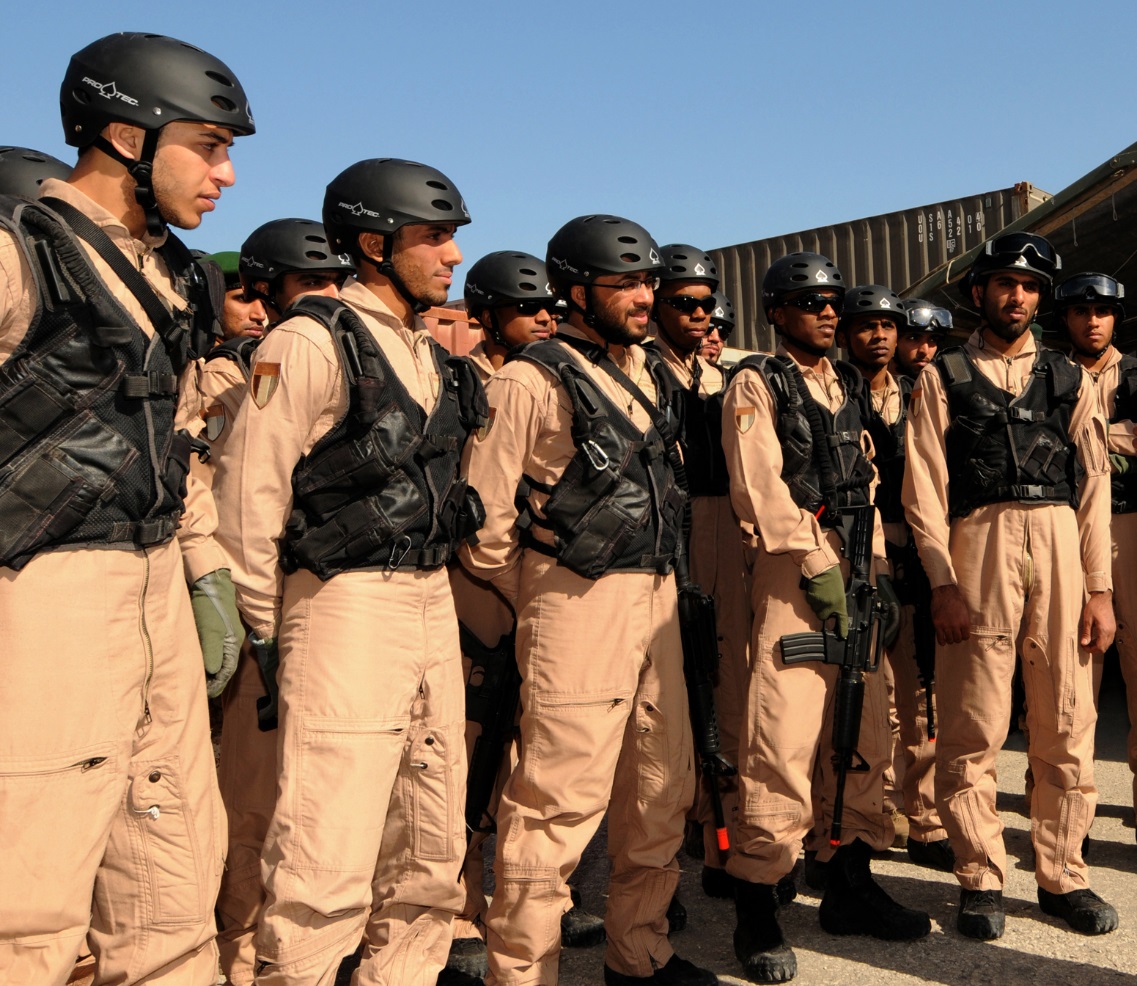 Stop the lightning but you only have one way to win
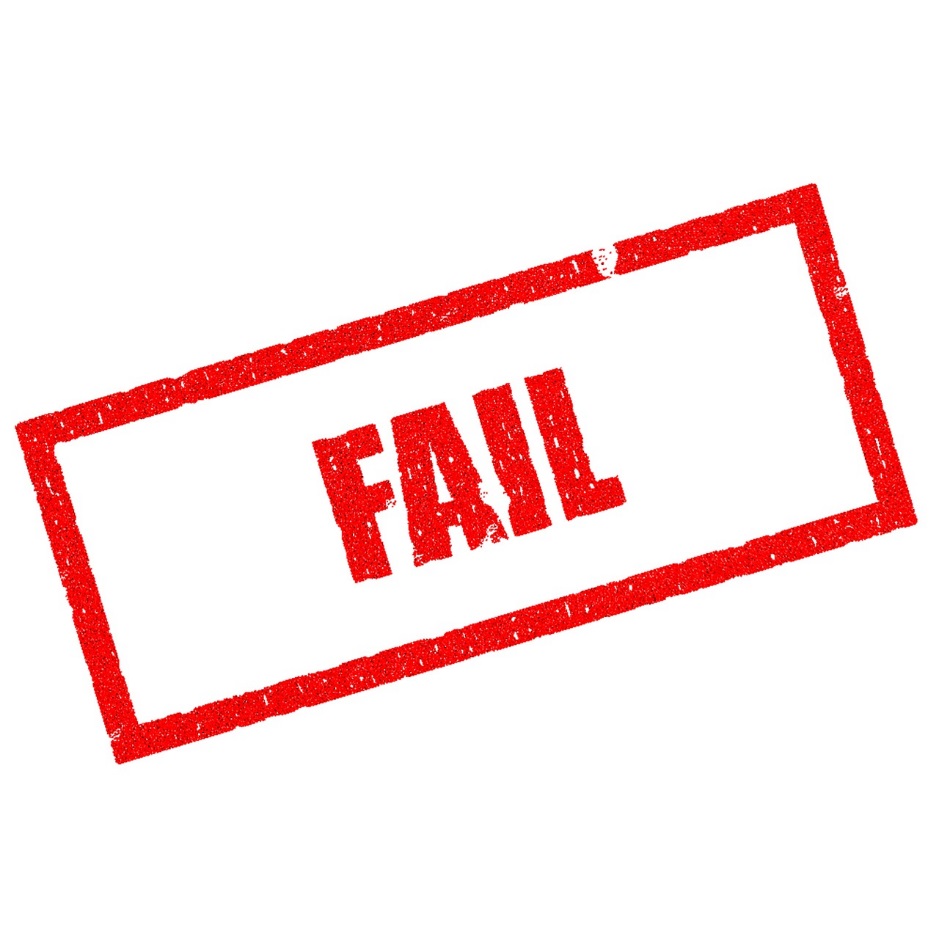 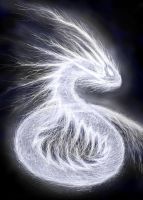 YOU HAVE 2 CHOICES
You want to stop the lightning… do you:
Let the wind stop the Lightning
Stoping the electricity
Wind stops the lightning
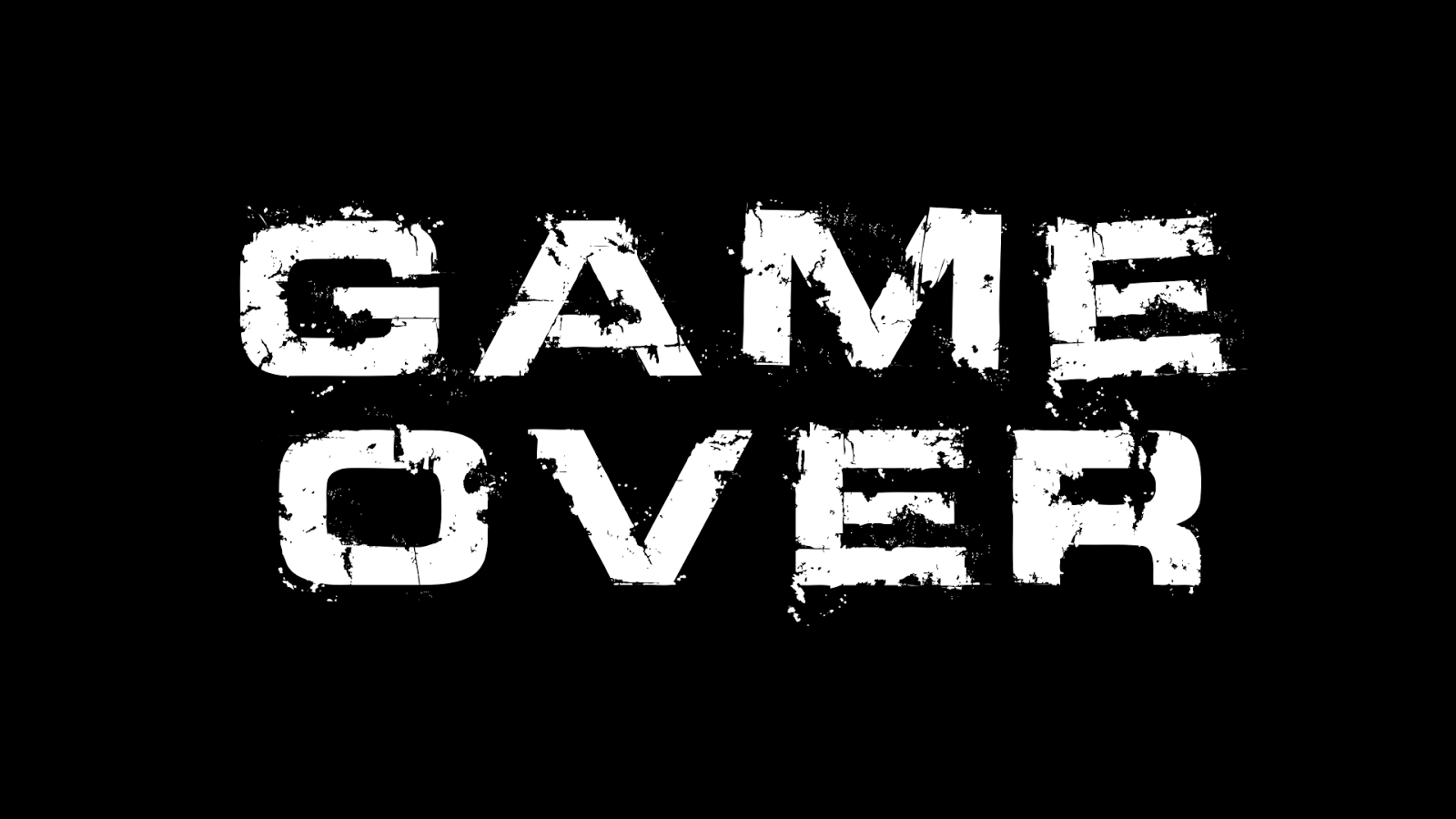 Game over
YOU GTG AND HIDE FOR YOUR LIFE.....2 HOURS LATER.YOU SLEEP!!AND YOU HAD A BAD N I G H T M A R E ABOUT HAUNTED STUFF
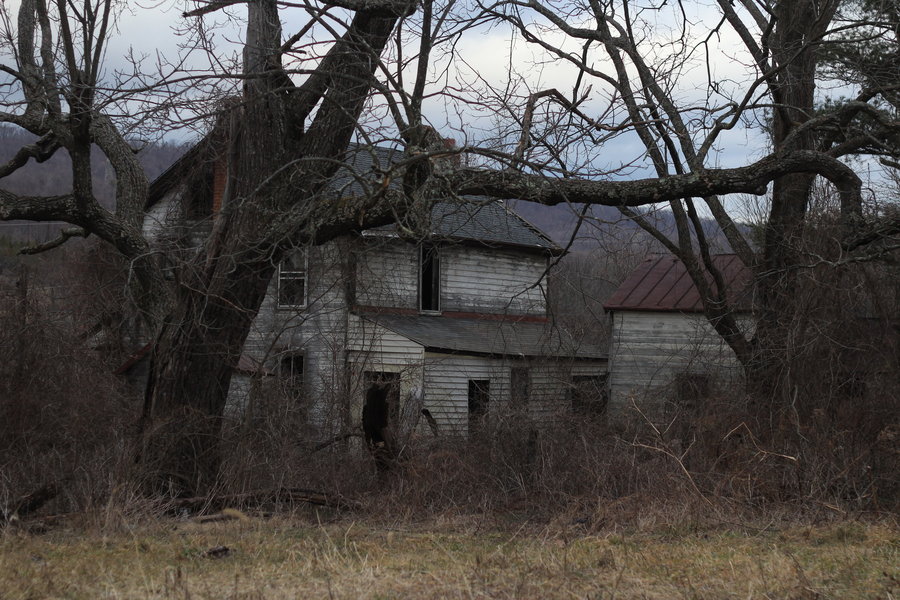 YOU AHHHHH!!!!!!!I HAD A…….N I G H T M A R E!!!!!!!!!!!YOUR MOM CHECKS ON YOU YOU FAINTED
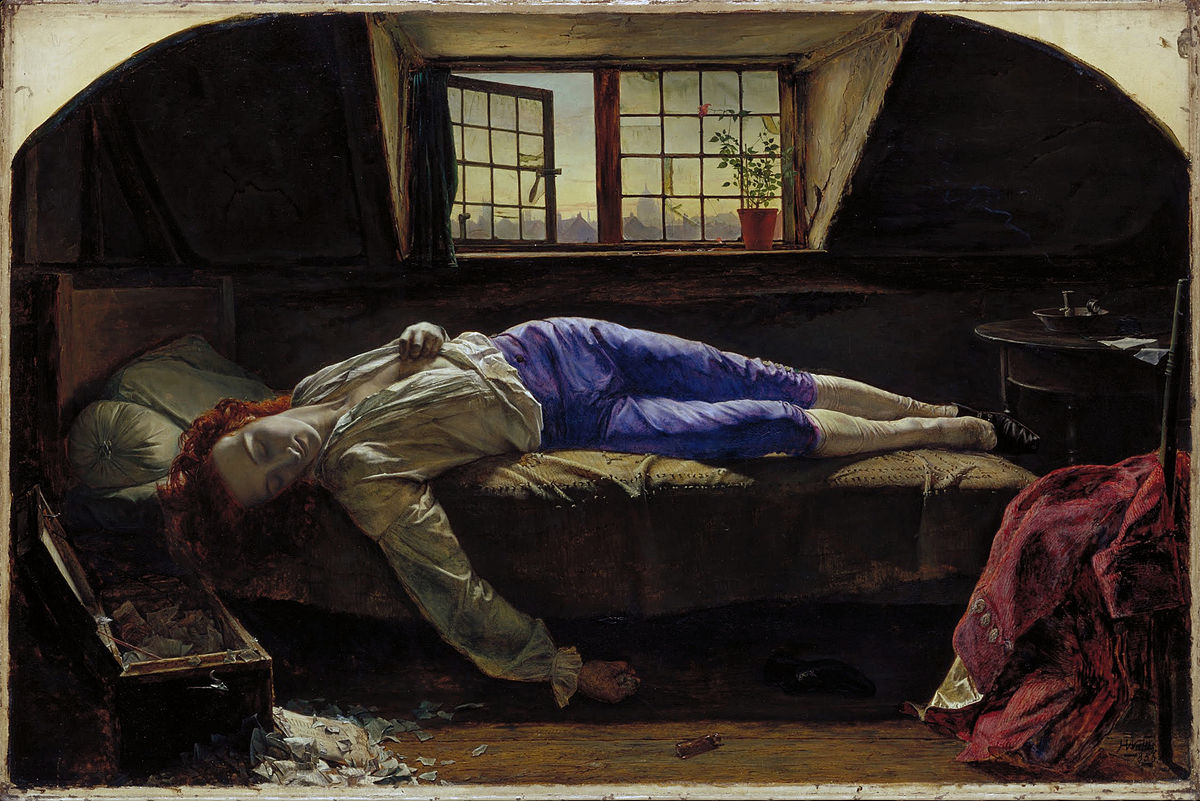 Stoping the ELECTRICITY
You survive your whole life you…made it through that was a long journey.The End
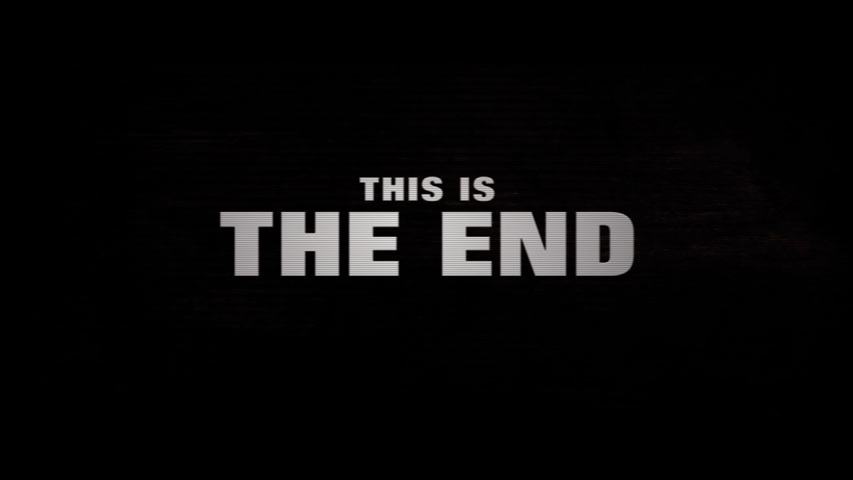 YOUR L I F E……HAS END SADLY ARE YOU 
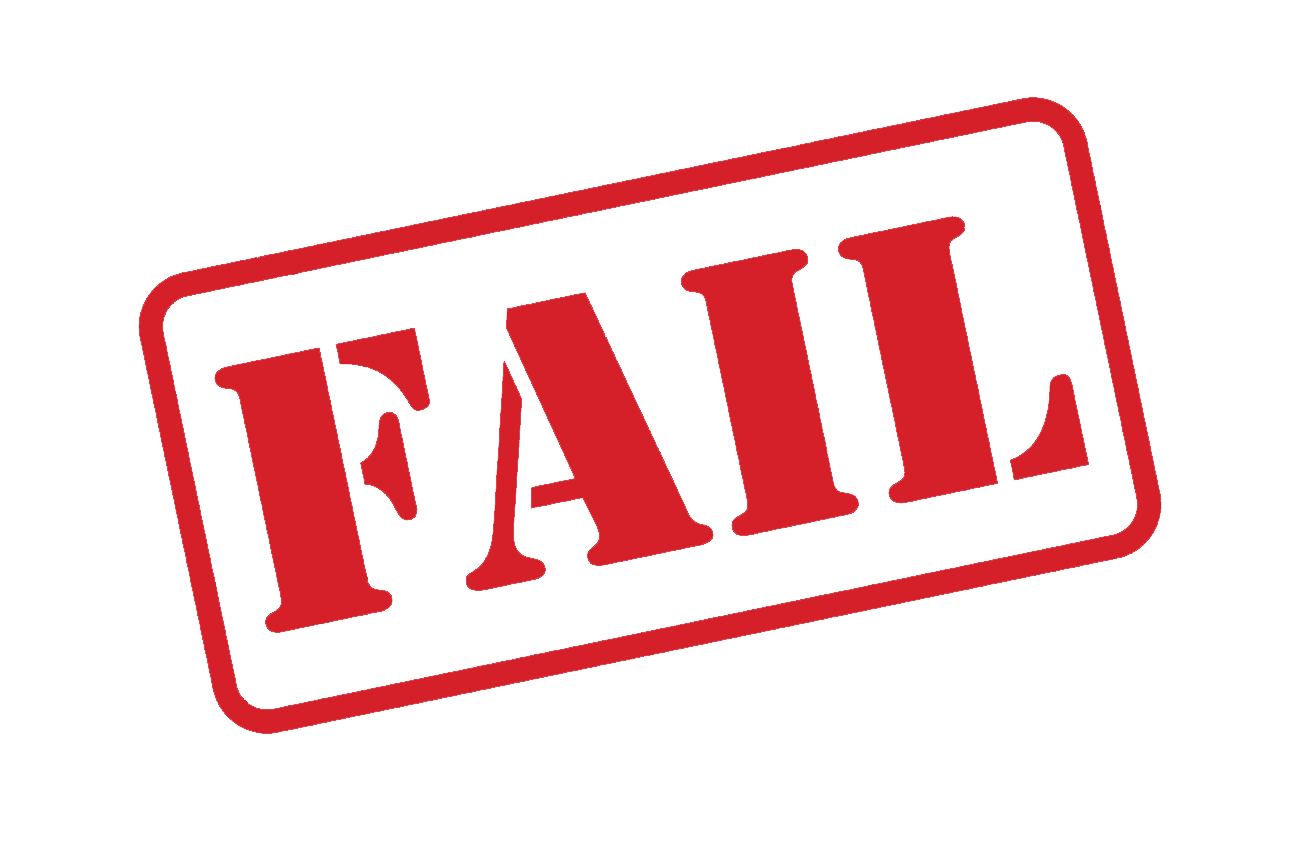 THEN IT ENDS